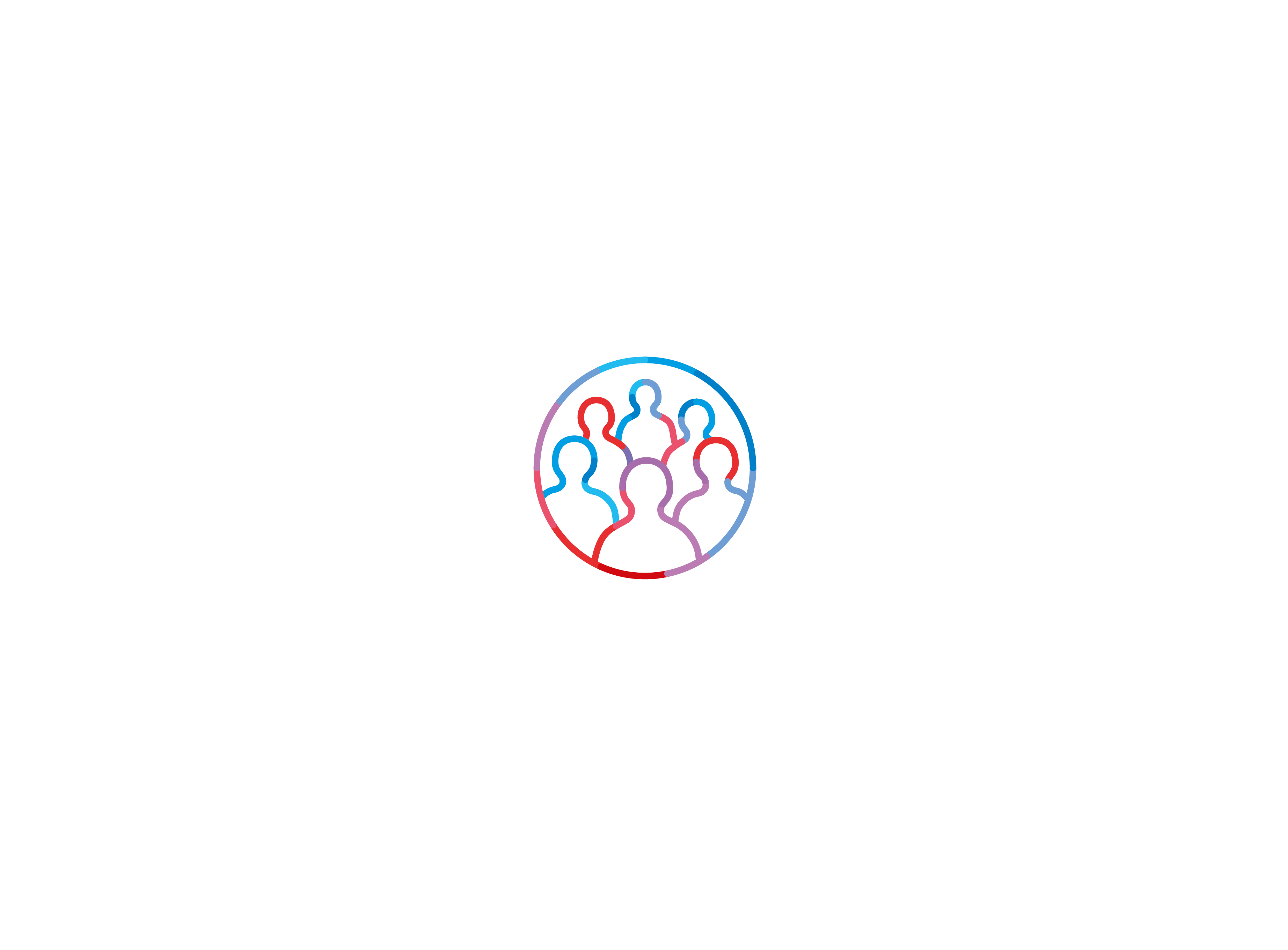 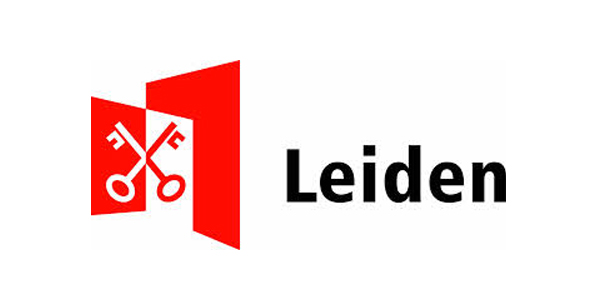 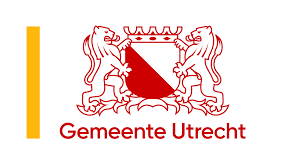 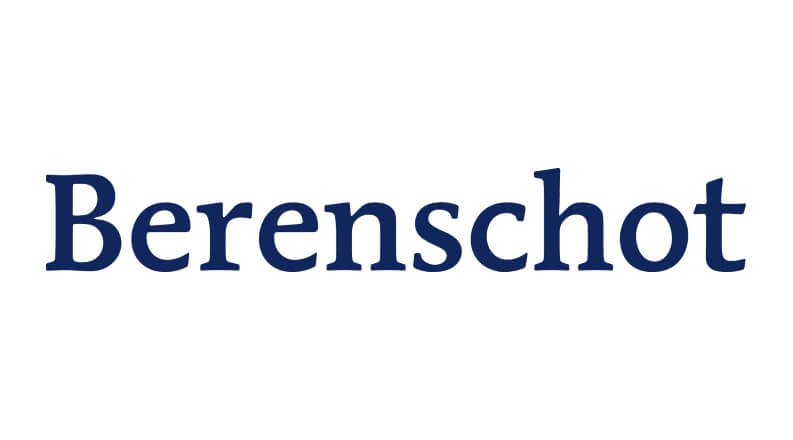 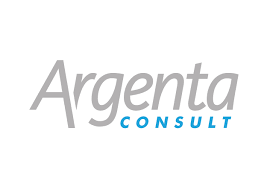 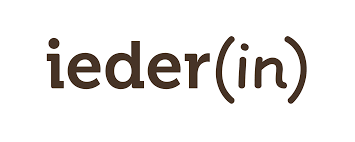 3. Kies voor een integrale aanpakJasper Varwijk – Berenschot
Microfoon en webcam graag uitschakelen
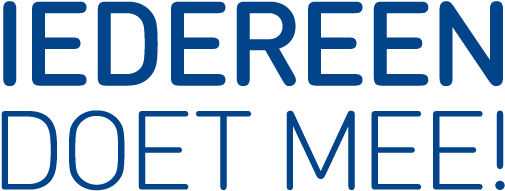 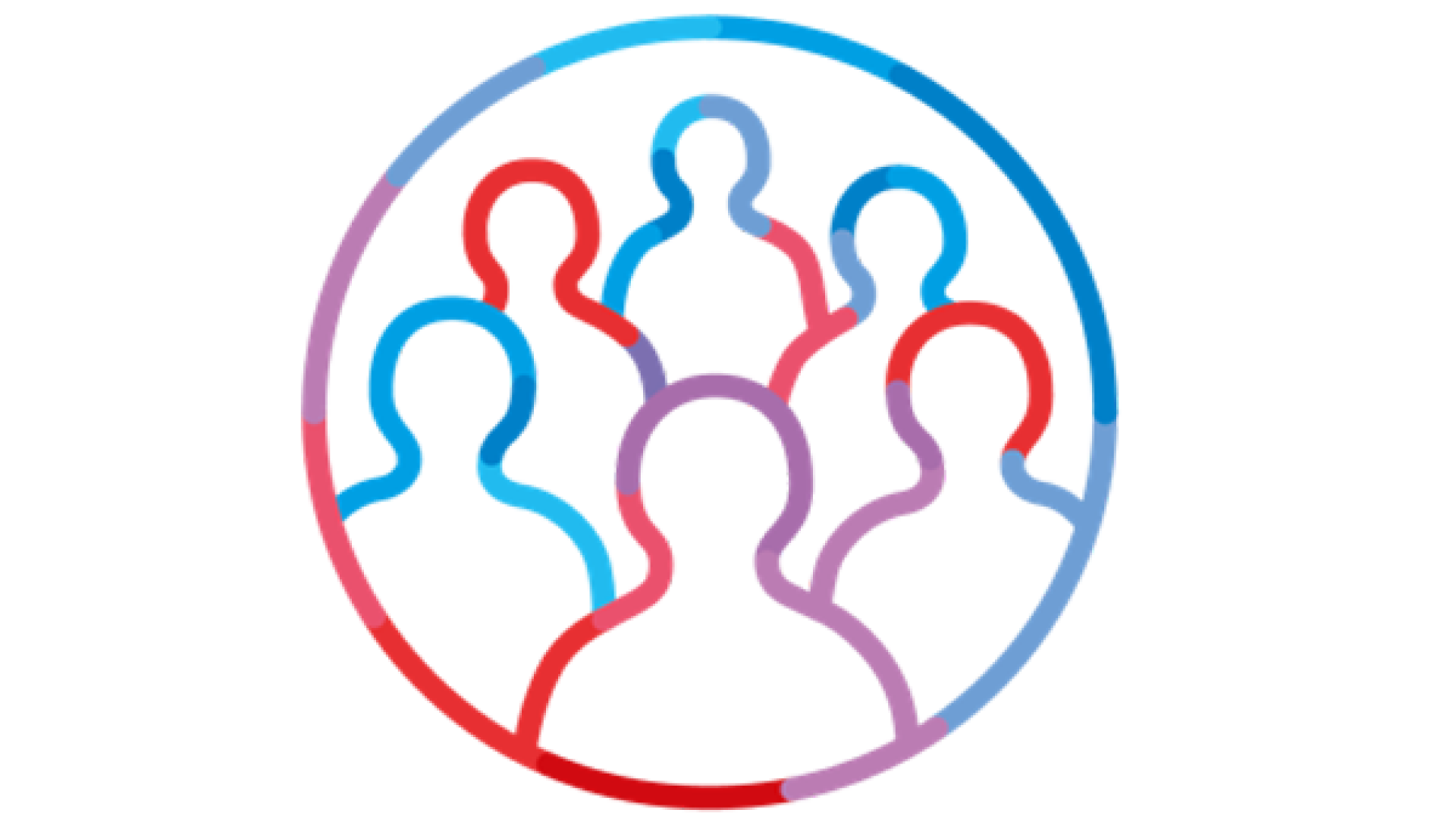 Wat betekent integraliteit eigenlijk?
Drie betekenissen:
Een aanpak die, gezien vanuit de inwoner, samenhangend is en aandacht heeft voor alle leefgebieden.
Een aanpak die gericht is op alle inwoners in de samenleving. 
Het organisatorische aspect van integraliteit waarin alle betrokken professionals met elkaar samenwerken en processen, werkwijze en expertise op elkaar afstemmen.
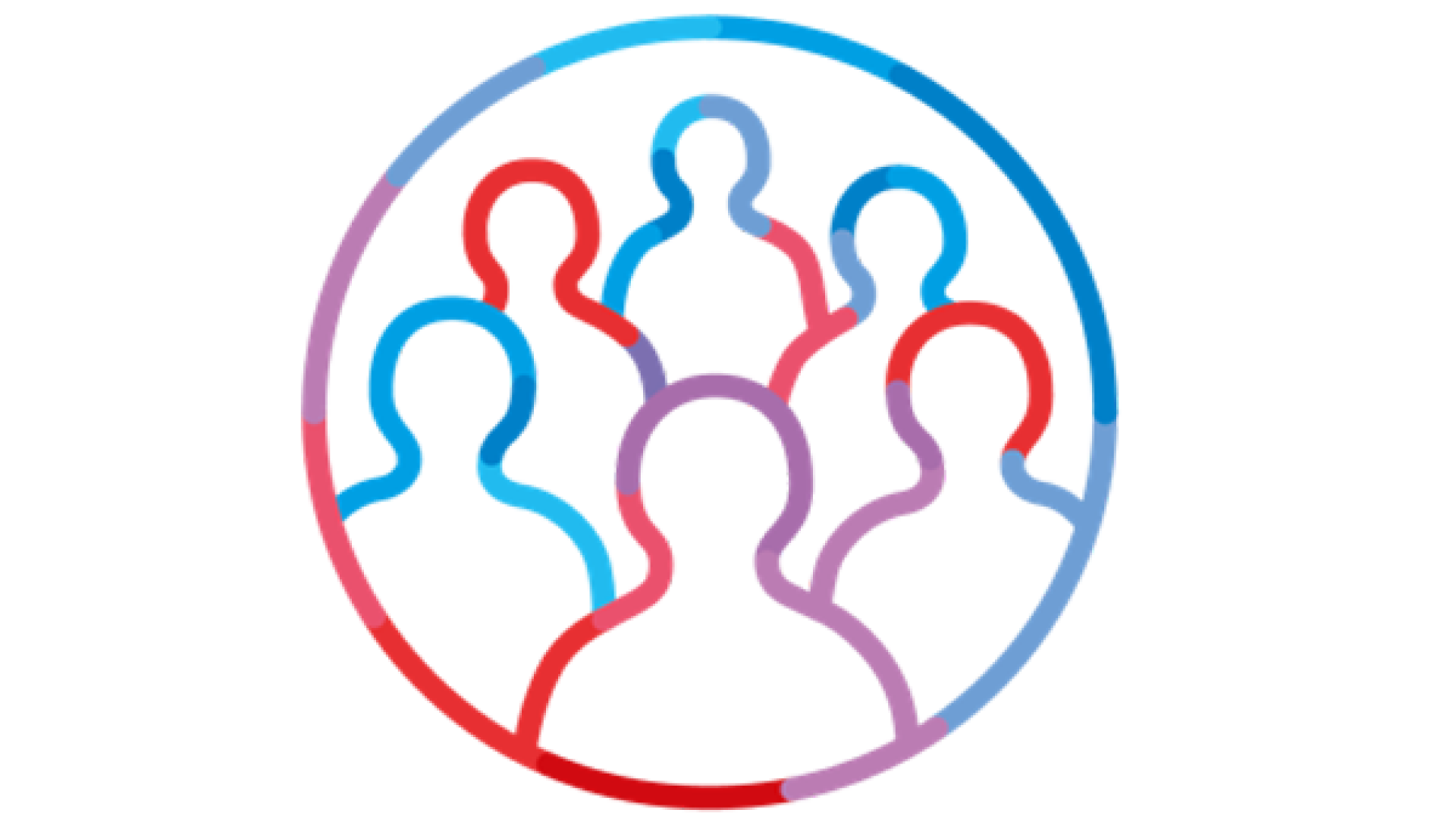 1. Alle leefgebieden
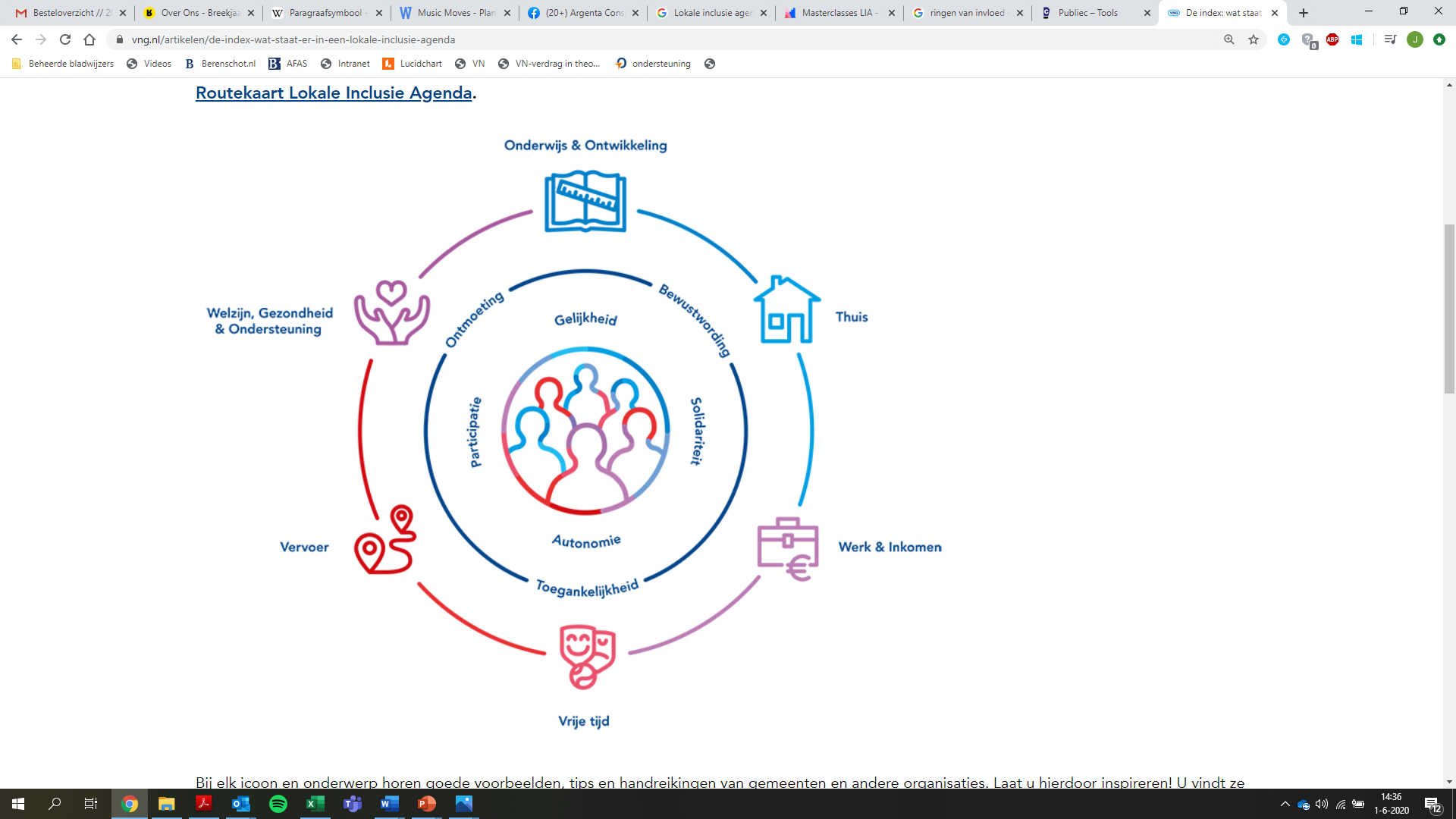 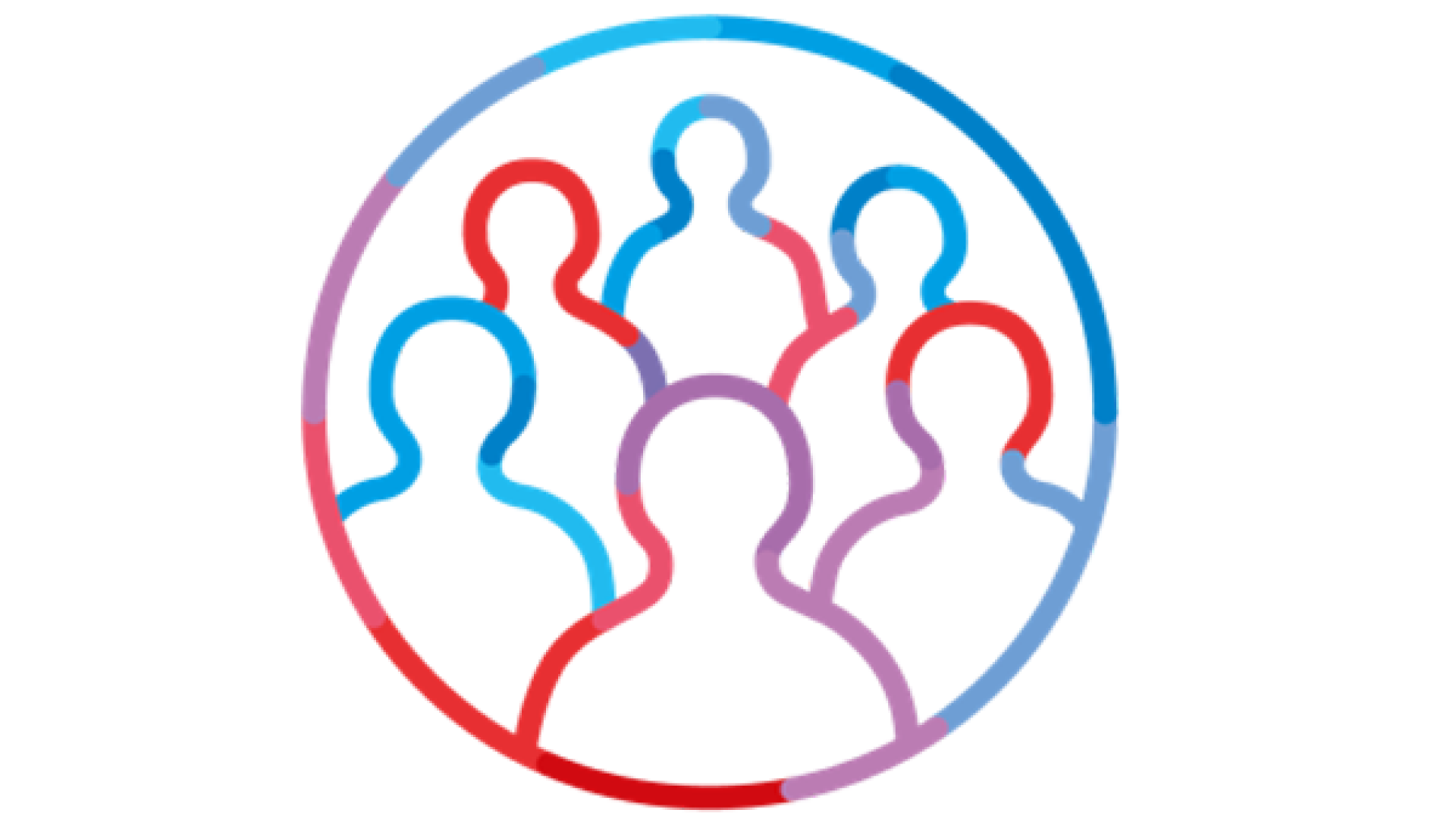 1. Alle leefgebieden
Verschillende categorisering
Check: heb ik alles?
Aansluiten bij afdelingen/dossiers
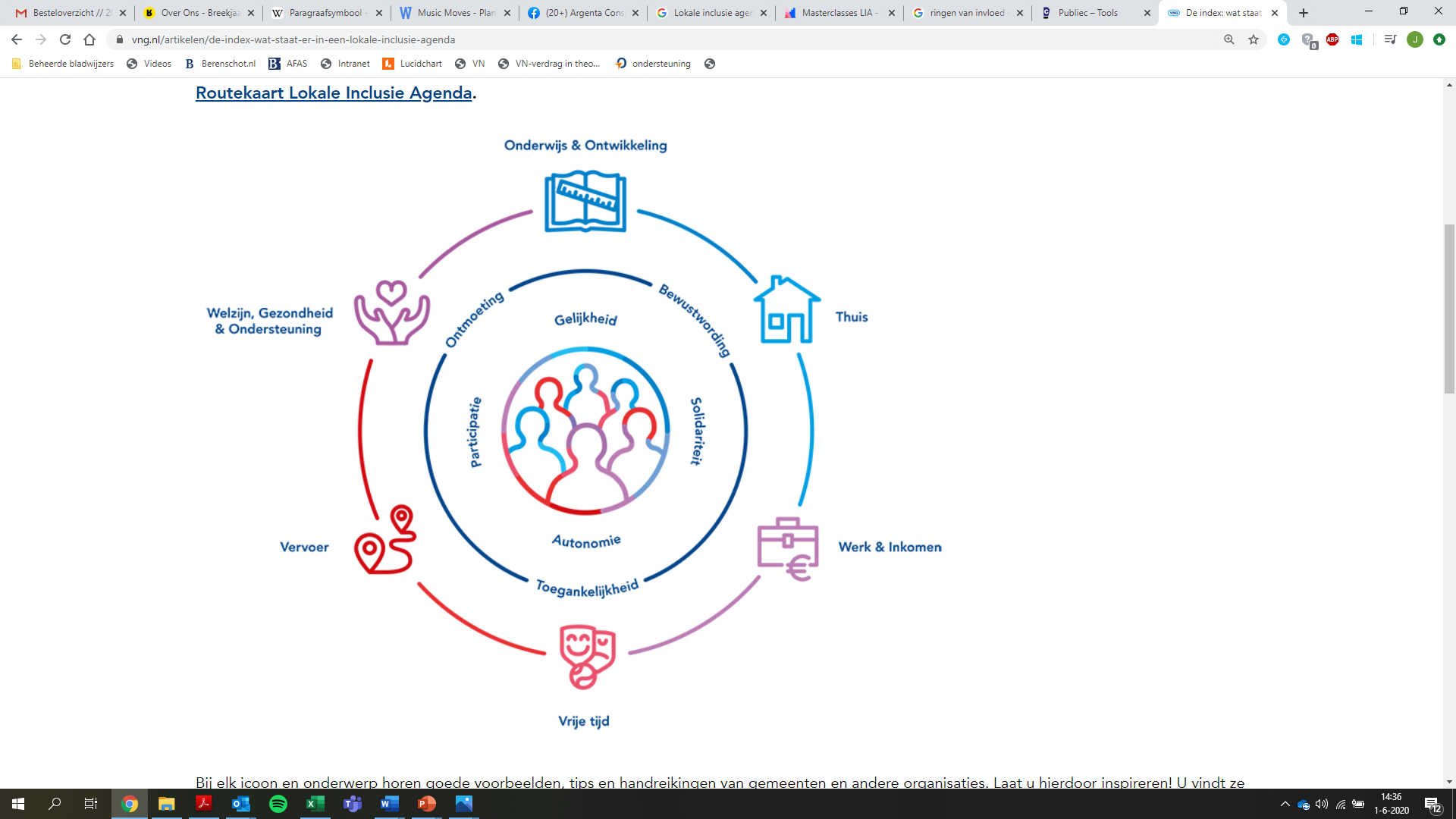 [Speaker Notes: Benoem met de groep invalshoeken van waaruit je een traject, beleid of project kunt benaderen. De levensdomeinen uit de index Lokale inclusie agenda kunnen daarbij een leidraad vormen.]
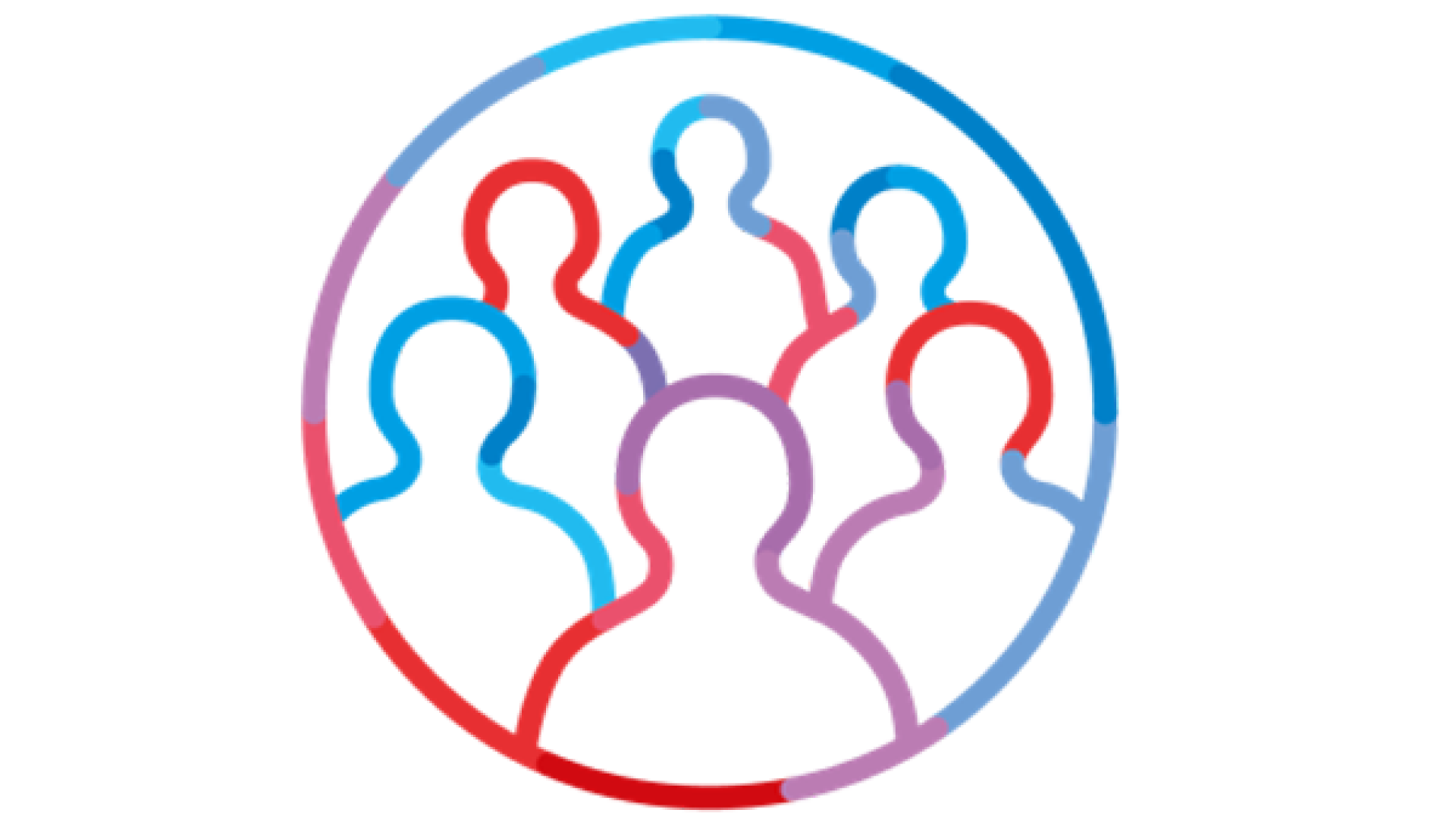 2. Alle inwoners
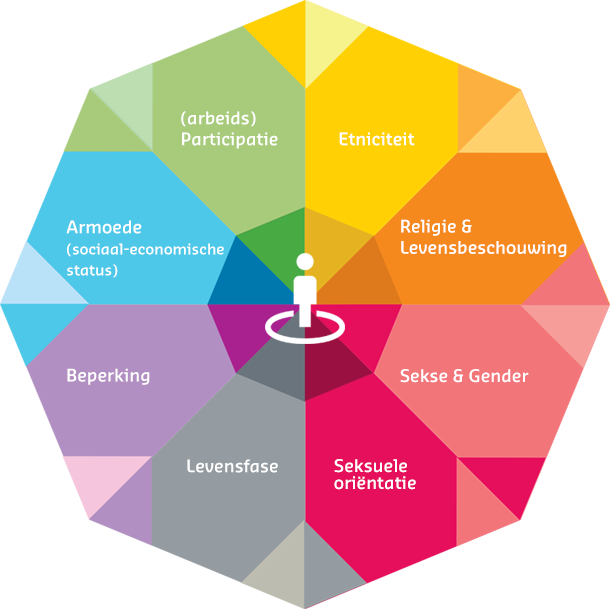 Bron: Movisie
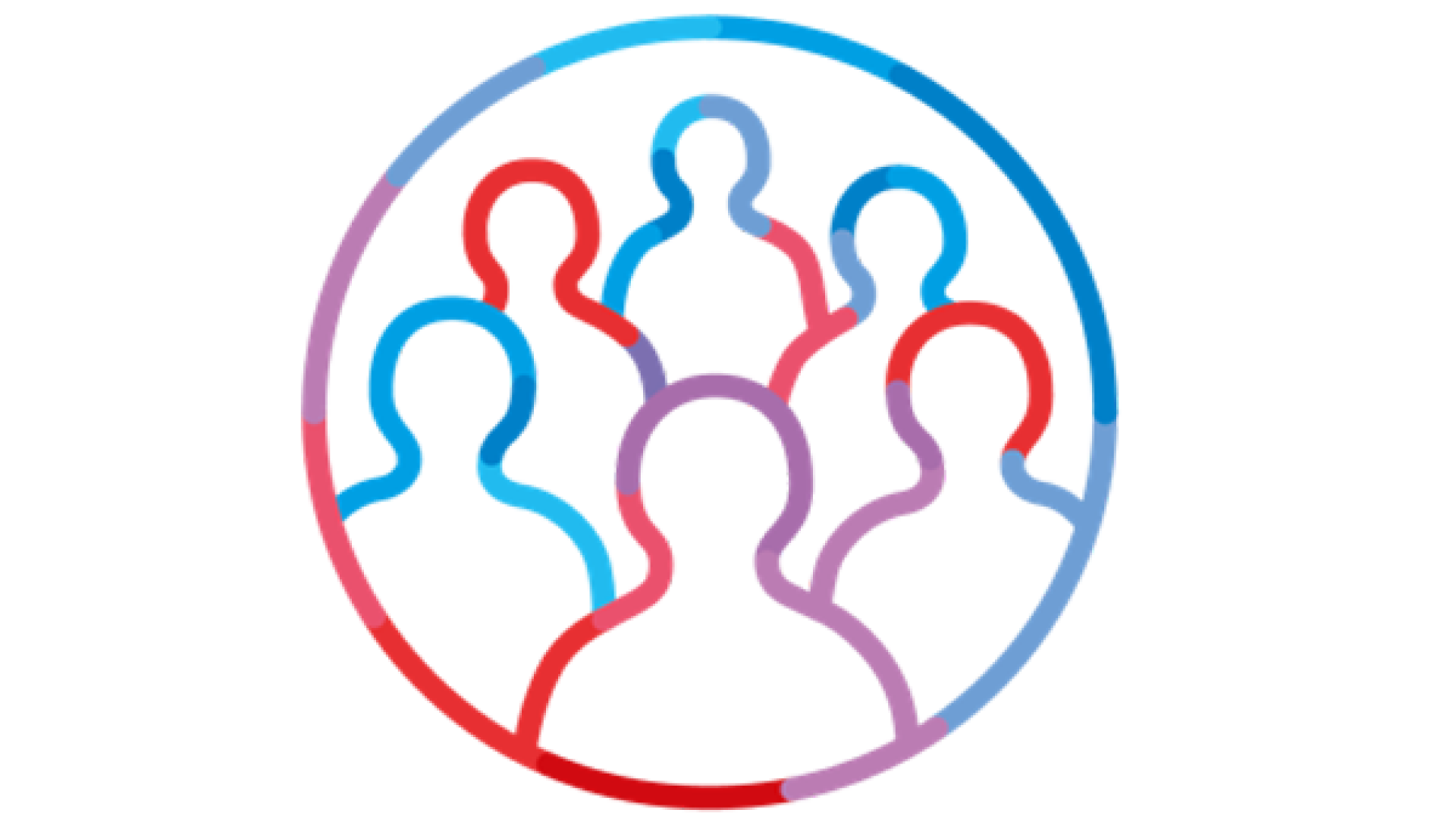 2. Alle inwoners
Smal of breed
Algemeen waar mogelijk, specifiek waar nodig
Oog voor ‘dubbele diversiteit’
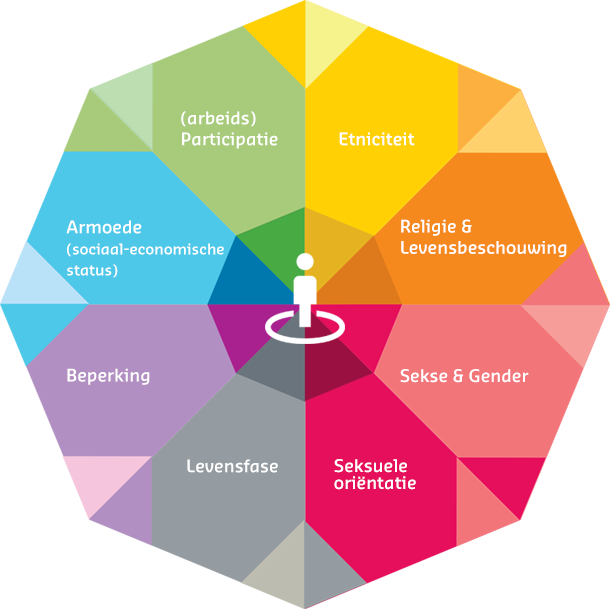 Bron: Movisie
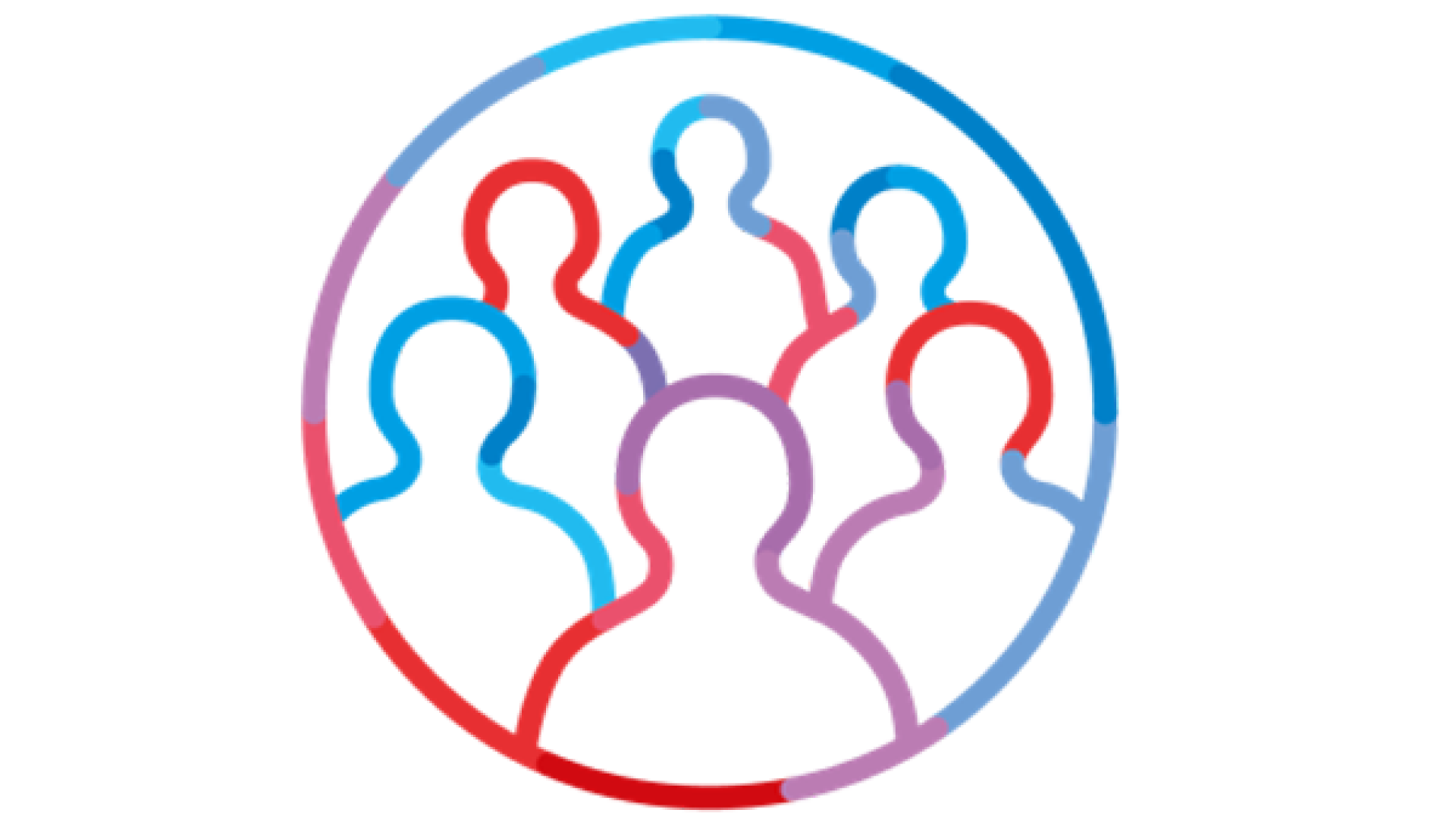 3. Alle betrokken professionals
Organiseer brede inzet (afdelingen, bestuurders) - bewustwording
Maak het onderdeel van besluitvorming (vast punt in nota’s, vast agendapunt in overleg)
‘Doe het in een keer goed’ (‘design for all’: huisvesting onderwijs, spel- en sport-accommodaties, communicatie-uitingen…)
Verbind inclusie aan andere speerpunten: toekomstagenda, duurzaamheid, armoede, …